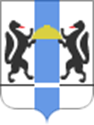 МИНИСТЕРСТВО ЭКОНОМИЧЕСКОГО РАЗВИТИЯ НОВОСИБИРСКОЙ ОБЛАСТИ
ДИСТАНЦИОННОЕ ОБУЧЕНИЕ ОРГАНОВ МЕСТНОГО САМОУПРАВЛЕНИЯ МУНИЦИПАЛЬНЫХ РАЙОНОВ И ГОРОДСКИХ ОКРУГОВ НОВОСИБИРСКОЙ ОБЛАСТИ
ПО ТЕМЕ «СОДЕЙСТВИЕ РАЗВИТИЮ КОНКУРЕНЦИИ 
В НОВОСИБИРСКОЙ ОБЛАСТИ»
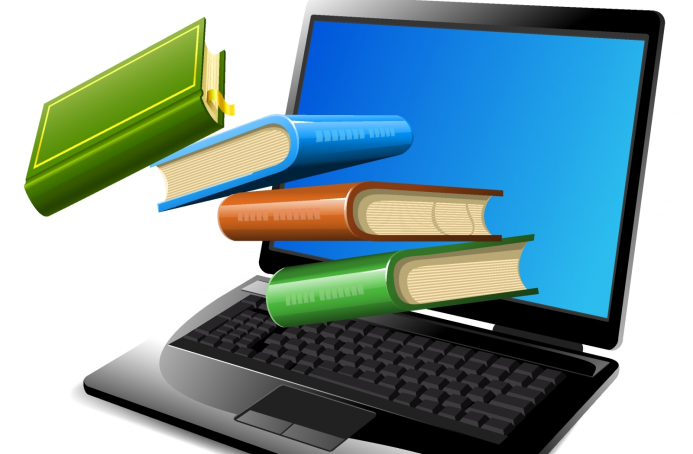 2016 год
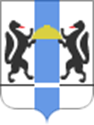 Правовые основания проведения обучения
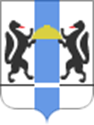 Цели и задачи обучения
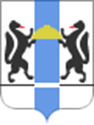 Разработка программы дистанционного обучения «Содействие развитию конкуренции в Новосибирской области»
Программа обучения разработана министерством экономического развития Новосибирской области
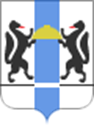 Практические задания
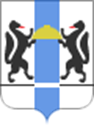 Итоговое тестирование
Тип прохождения теста: запрещен переход к следующему вопросу без ответа на текущий вопрос, нельзя изменять свои ответы
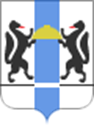 Этапы проведения обучения и подведения итогов
6. Министерство подводит итоги тестирования, выдает сертификаты о прохождении обучения
до 23.12.2016
СПАСИБО ЗА ВНИМАНИЕ!
Отдел программ территориального развития экономики 
управления инвестиционной политики и территориального развития экономики 
Тел. (383) 222-08-45